Year 5 - Rainforests
How does the climate of the Amazon Rainforest impacts its biodiversity?
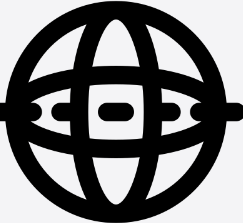 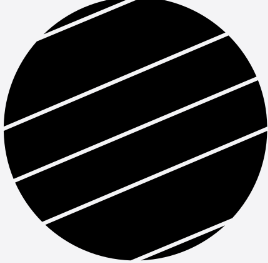 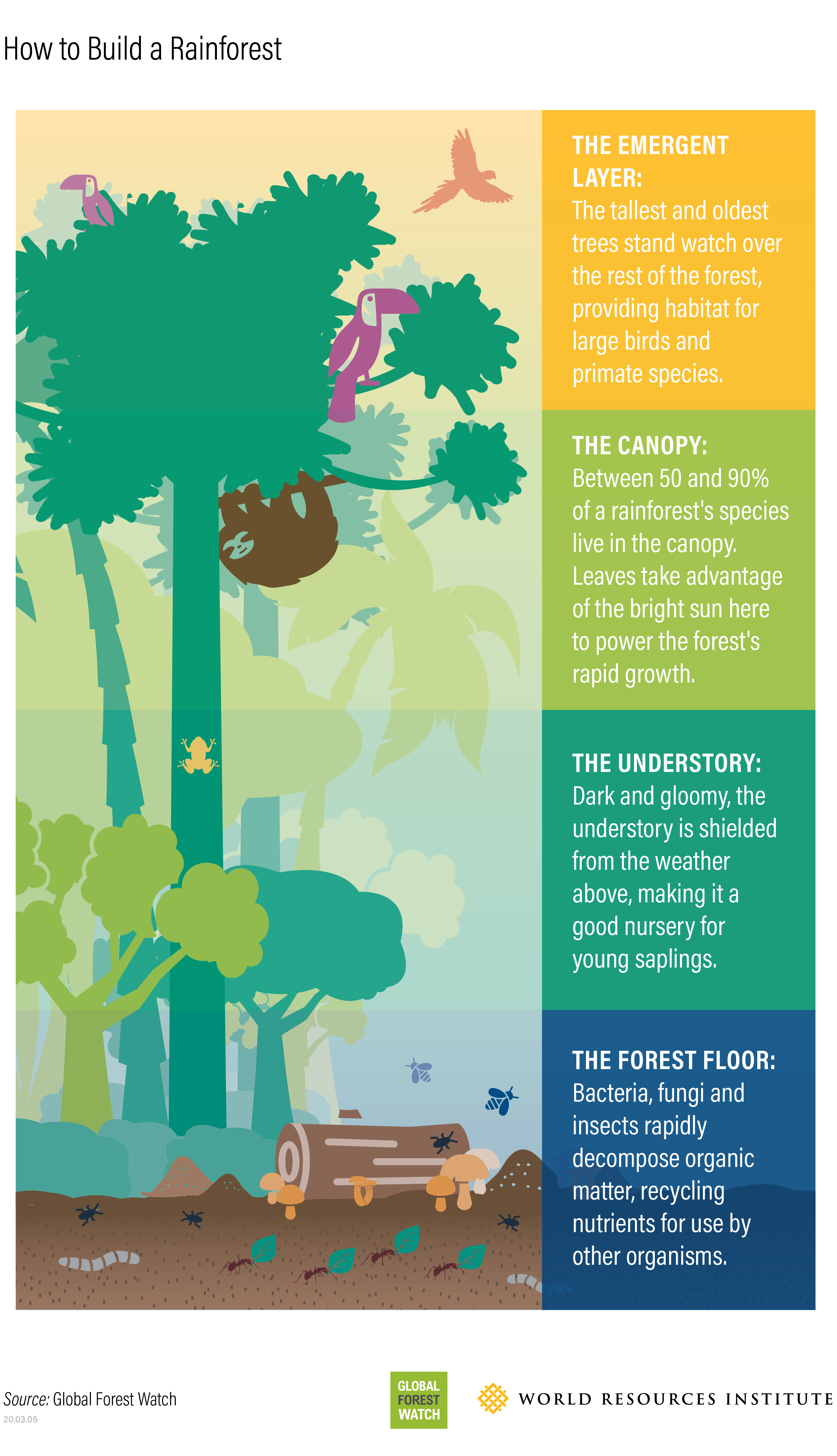 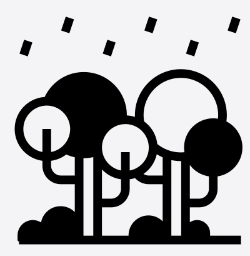 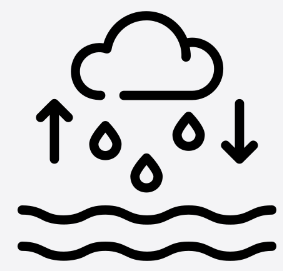 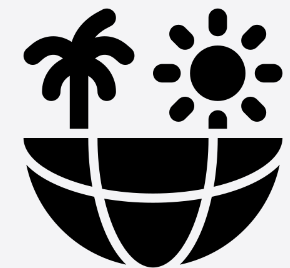 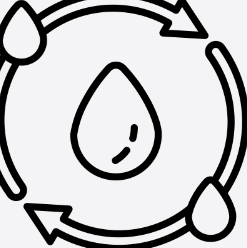 HOW DO WE HELP PREVENT CLIMATE CHNGE?
.
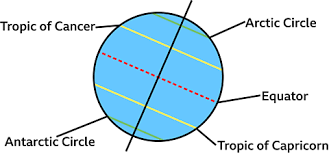 To find out more …
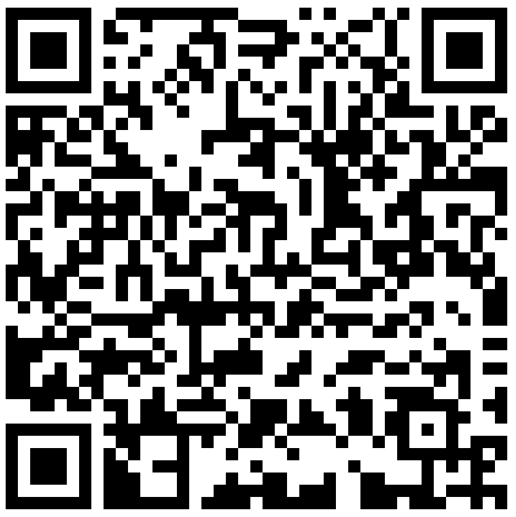 Vocabulary
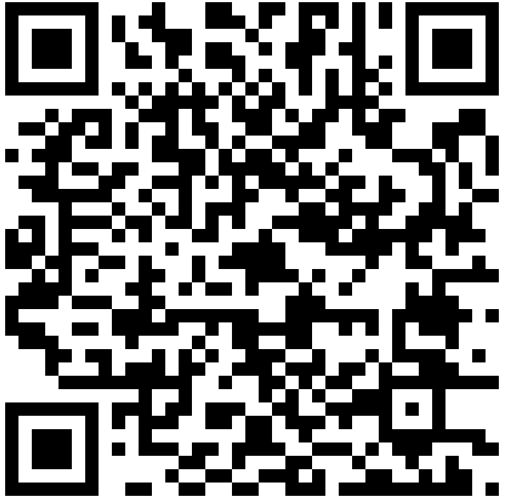